Презентация на тему :Смерть
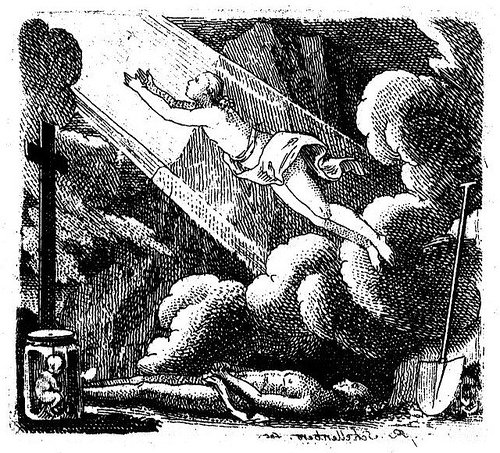 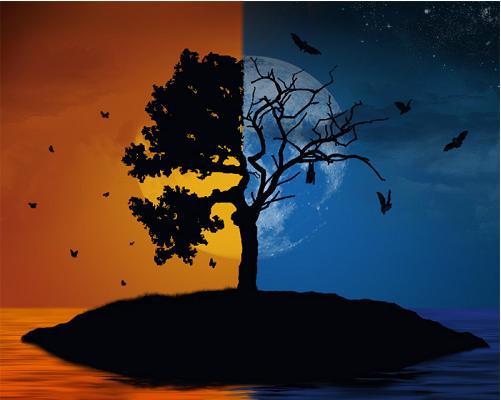 Актуальность
Актуальность темы заключается в интересе и познание  людей к  смерти.
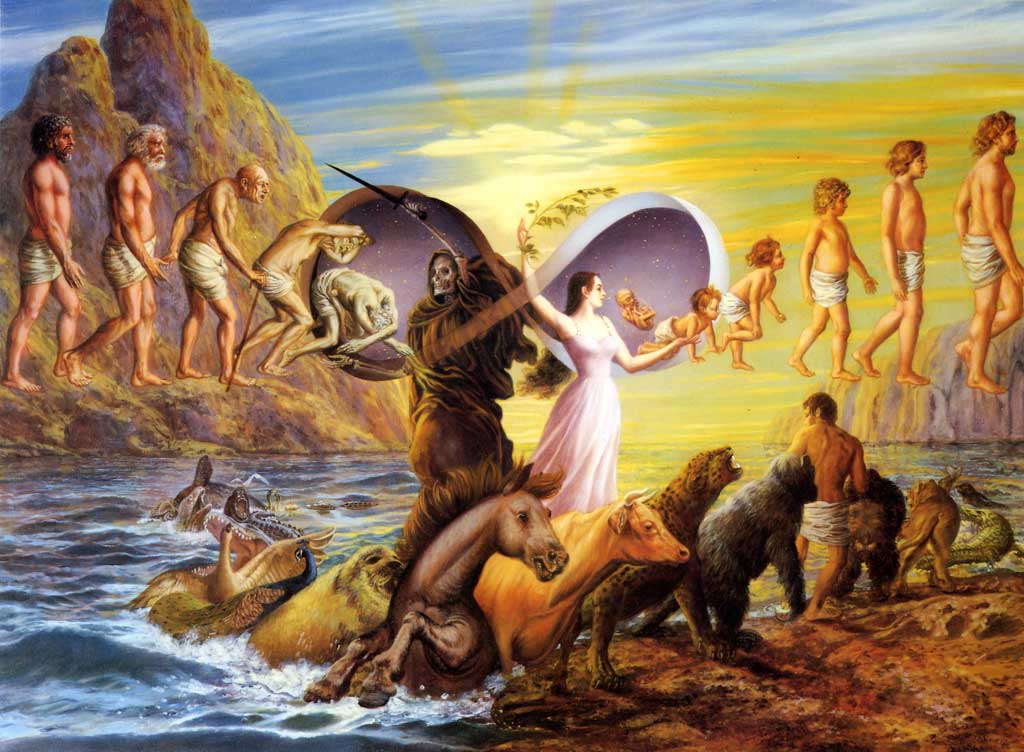 Цель
Узнать как люди относятся к неизбежному физиологическому процессу под названием смерть.
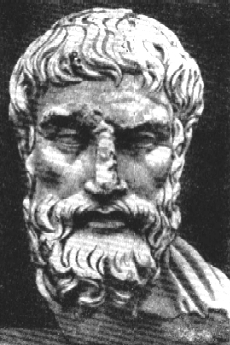 Эпикур о смерти: смерти не стоит бояться, когда ее нет - мы живы, когда она приходит - нас уже нет.
«...самое страшное из зол, смерть, не имеет к нам никакого отношения; так как когда мы существуем, смерть еще не присутствует; а когда смерть присутствует, тогда мы не существуем. Таким образом, смерть не имеет отношения ни к живущим, ни к умершим, так как для одних он не существует, а другие уже не существуют».
Эпикур (341 - 270 до н.э.), 
 философ.
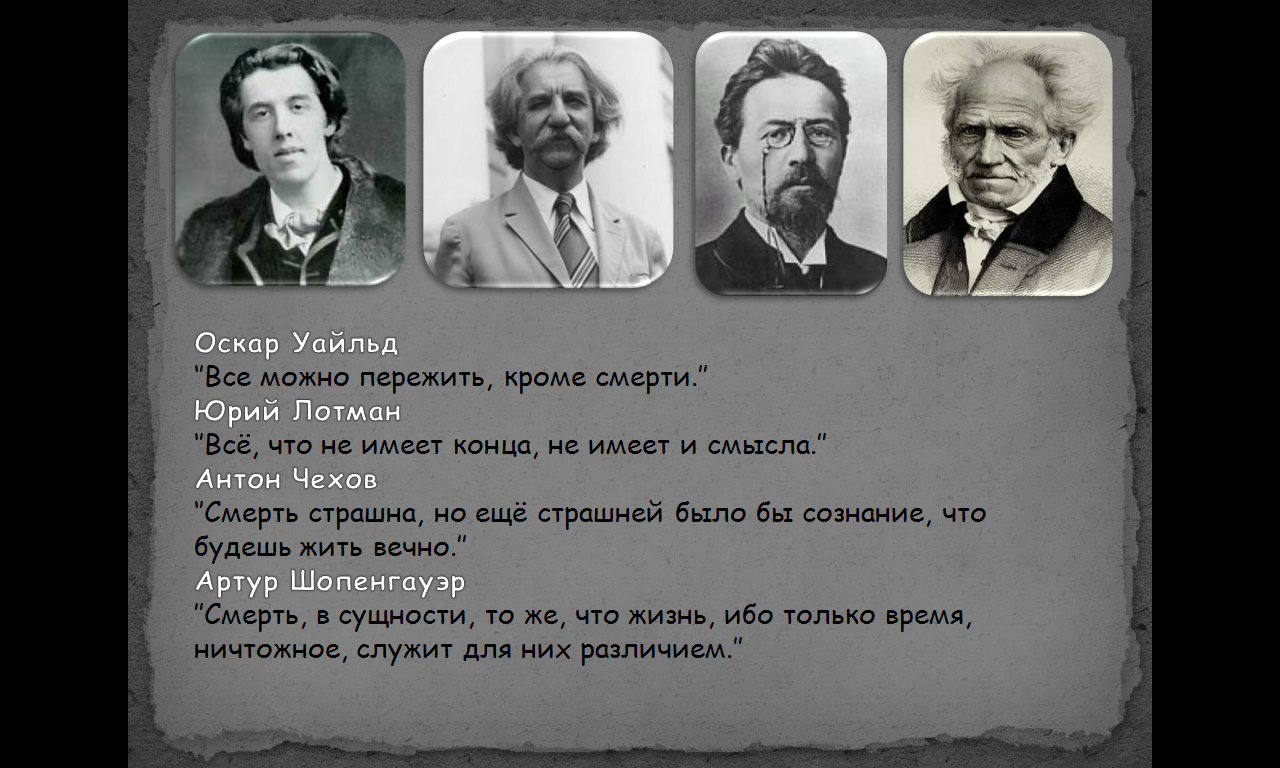 «СМЕРТЬ - конец земной жизни, кончина, разлучение души с телом, умирание, состояние отжившего. Смерть человека, конец плотской жизни, воскресение, переход к вечной, к духовной жизни».
Медицинские руководства дают такое определение смерти: «Отсутствие признаков жизни» и «Отсутствие мозговой активности, подтвержденное электроэнцефалограммой».
Тело, как известно, состоит из клеток и тканей, и при умирании человека разные клетки и ткани разрушаются в разное время. Первыми умирают клетки головного мозга. Клетки некоторых других тканей, более примитивных, ещё некоторое время могут жить и даже размножаться. Например, общеизвестно, что когда человека уже умер, у него ещё несколько дней растут волосы и ногти. С точки зрения науки вообще нельзя говорить о единовременном умирании всего организма человека.
Смерть - - прекращение жизнедеятельности организма , в результате чего заканчивается его индивид , существование
В жизни каждого нормального человека рано или поздно наступает момент, когда он задается вопросом о  конечности своего индивидуального существования. Человек - единственное существо, которое осознает свою смертность и может делать ее предметом размышления. Но неизбежность собственной смерти воспринимается человеком отнюдь не как отвлеченная истина, а вызывает сильнейшее эмоциональные потрясения, затрагивает самые глубины его внутреннего мира.
Китай
В древнекитайском сознании, например, факт смерти оценивался как нечто, не имеющее глубокого бытейственного значения. Иначе говоря, если человек умер, никакой трагедии в этом нет. Он все равно остается среди живых, но уже как усопший. Здесь так же, как и там. Мертвый уходит от живых условно, в каком-то ограниченном смысле. Он нас не покидает. Мир плотно заселен “живыми мертвецами”. Они перешли в другое состояние, но не ушли в иной мир. Вот почему в этой культуре символика смерти носила земной характер.
За богдыханом (императором Китая) повсюду следовал гроб, который считался атрибутом его земного существования. Заблаговременная подготовка могилы для престарелых родителей считалось актом заботы и милосердия. Покинув часть земного мира, усопший отправлялся к другим людям, которые умерли раньше, но все же никуда не исчезли. Отсюда культ предков, который весьма характерен для этой культуры.
Египет
Не разделяли земной и потусторонний мир и египтяне. Но они, скорее, подчеркивали сходство загробного мира с подлунным: там так же, как здесь. Смерть считалась прелюдией к загробному бытию. Египтяне возлагали надежды на нетленность тела того человека, власть которого была нерушимой при жизни. Тленность, по их представлениям, оставалось нерушимой.
Искусство бальзамирования и мумифицирования, строительство грандиозных гробниц, увековечивание памяти ушедших – все служило одной цели: обеспечить символическое бессмертие. Еще в эпоху Древнего Царства (XXIX-XIX вв. до н. э.) египтяне полагали, что души умерших соединяются со звездами.
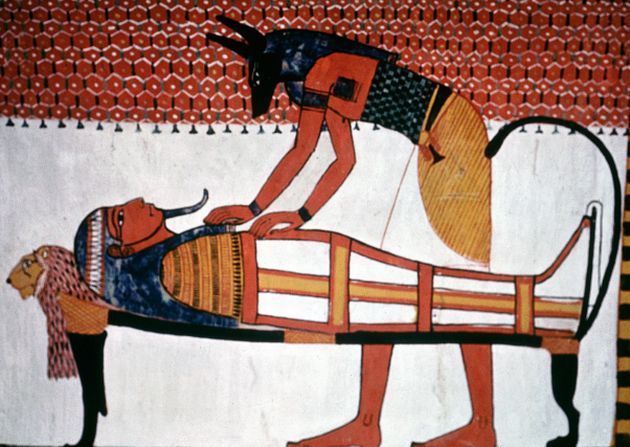 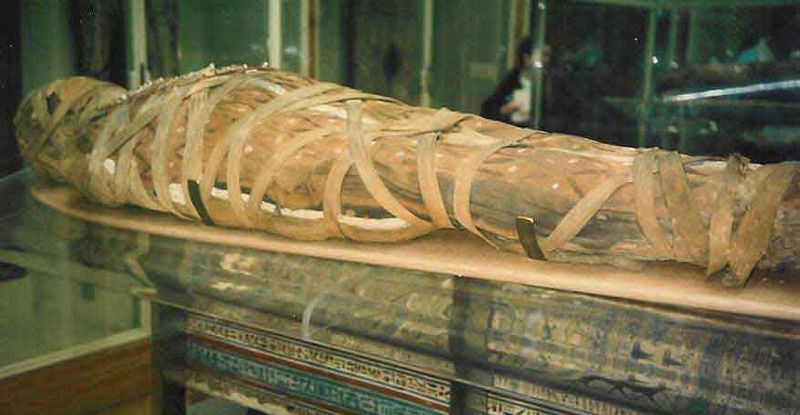 ИсламИслам исходит из факта сотворенности человека волей всемогущего Аллаха, который прежде всего милосерден. На вопрос человека: “Разве, когда я умру, я буду изведен живым?”, Аллах дает ответ: “Разве не вспомнит человек, что мы сотворили его раньше, а был он ничем?” В отличие от христианства, земная жизнь в исламе расценивается высоко. Тем не менее, в Последний день все будет уничтожено, а умершие воскреснут и предстанут перед Аллахом для окончательного суда. Вера в загробную жизнь является необходимой, поскольку в этом случае человек будет оценивать свои действия и поступки не сточки зрения личного интереса, а в смысле вечной перспективы.
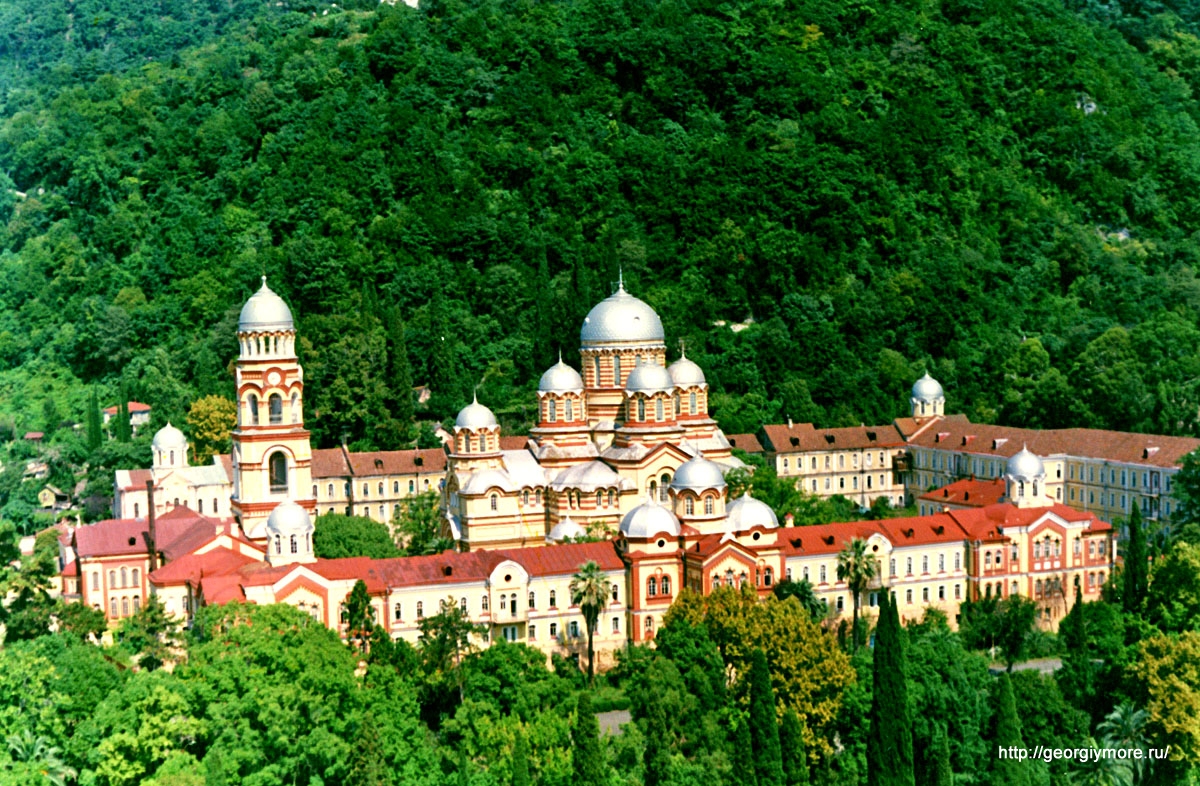 Христианство
Христианское понимание смысла жизни, смерти и бессмертия исходит из ветхозаветного положения: “День смерти лучше дня рождения” (Экклезиаст) и новозаветной заповеди Христа: “...я имею ключи от ада и смерти”. Богочеловеческая сущность христианства проявляется в том, что бессмертие личности как целостного существа мыслимо только через воскресение. Путь к нему открыт искупительной жертвой Христа через крест и воскресение. Это сфера тайны и чуда, ибо человек выводится из сферы действия природно-космических сил и стихий и ставится как личность лицом к лицу с Богом, который тоже есть личность. 
Таким образом, целью жизни человека является обожествление, движение к жизни вечной.
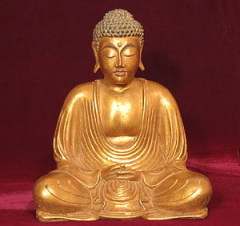 Буддизм
Спокойное и умиротворенное отношение к жизни, смерти и бессмертию, стремление к просветлению и освобождению от зла характерно и для других восточных религий и культов. В этой связи меняется отношение к самоубийству; оно считается не столь греховным, сколько бессмысленным, ибо не освобождает человека от круга рождений и смертей (сансара), а только приводит к рождению в более низком воплощении. Нужно преодолеть такую привязанность к своей личности, ибо, по словам Будды, “природа личности есть непрерывная смерть”. Один из самых мудрых поэтов XX в. У. Уитмен выразил так эту идею - нужно жить “спокойно улыбаясь Смерти
”.
Заключение
Осознавая конечность своего земного существования и задаваясь вопросом о смысле жизни, человек начинает вырабатывать собственное отношение к жизни и смерти. И вполне понятно, что тема эта, быть может наиважнейшая для каждого человека, занимает центральное место во всей культуре человечества